NSAIDs
Important
Main text
Male slide
Female slide 
Extra info
Doctor notes
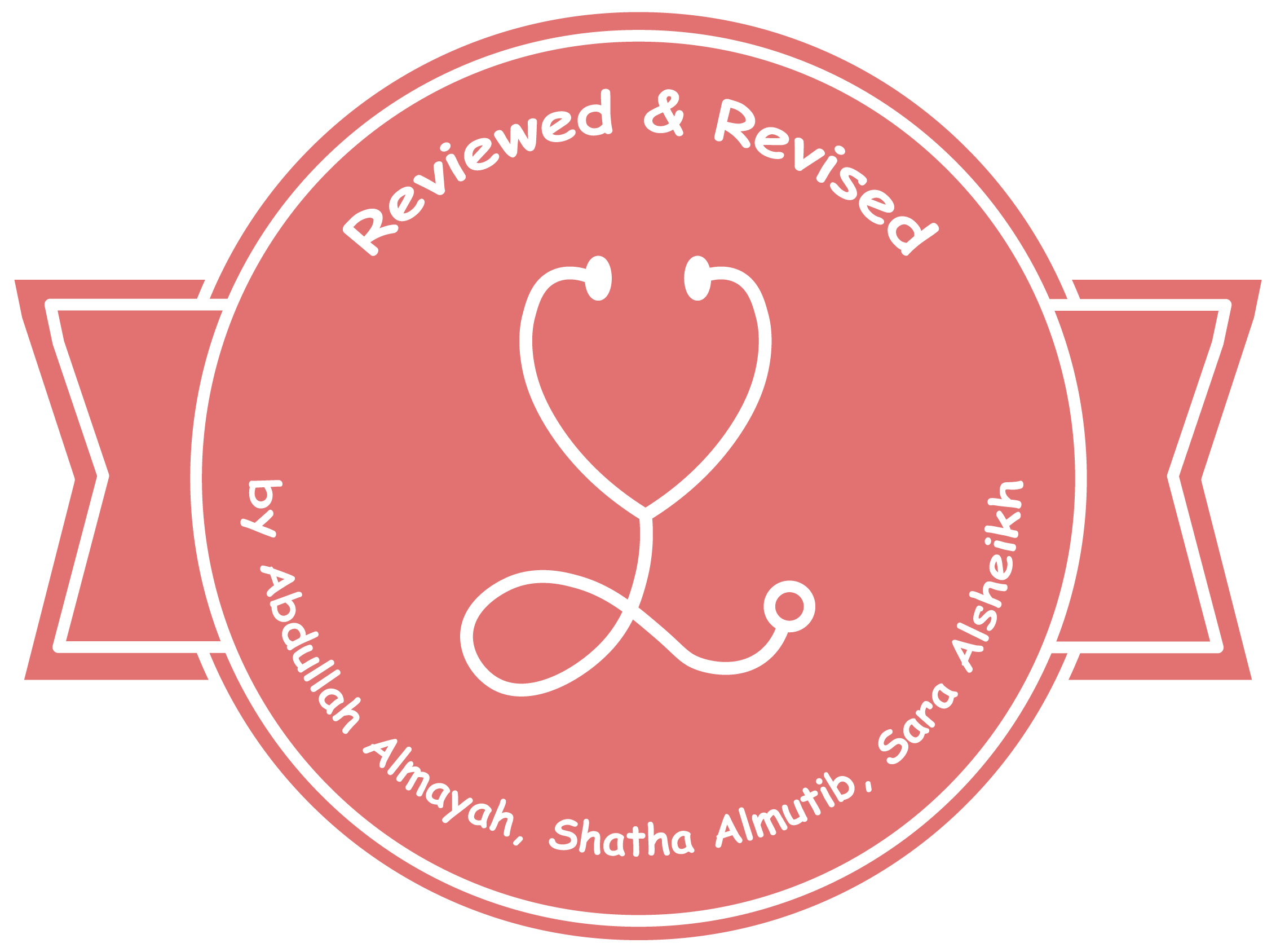 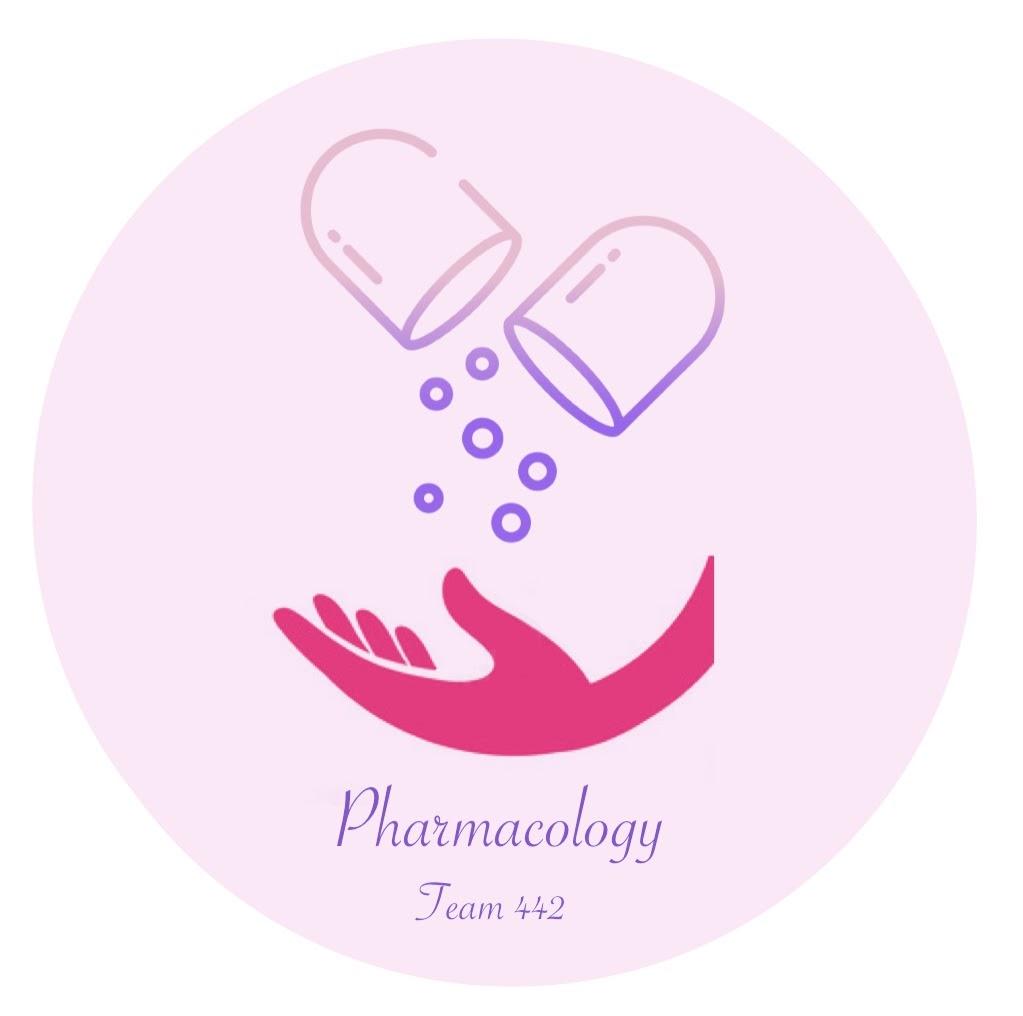 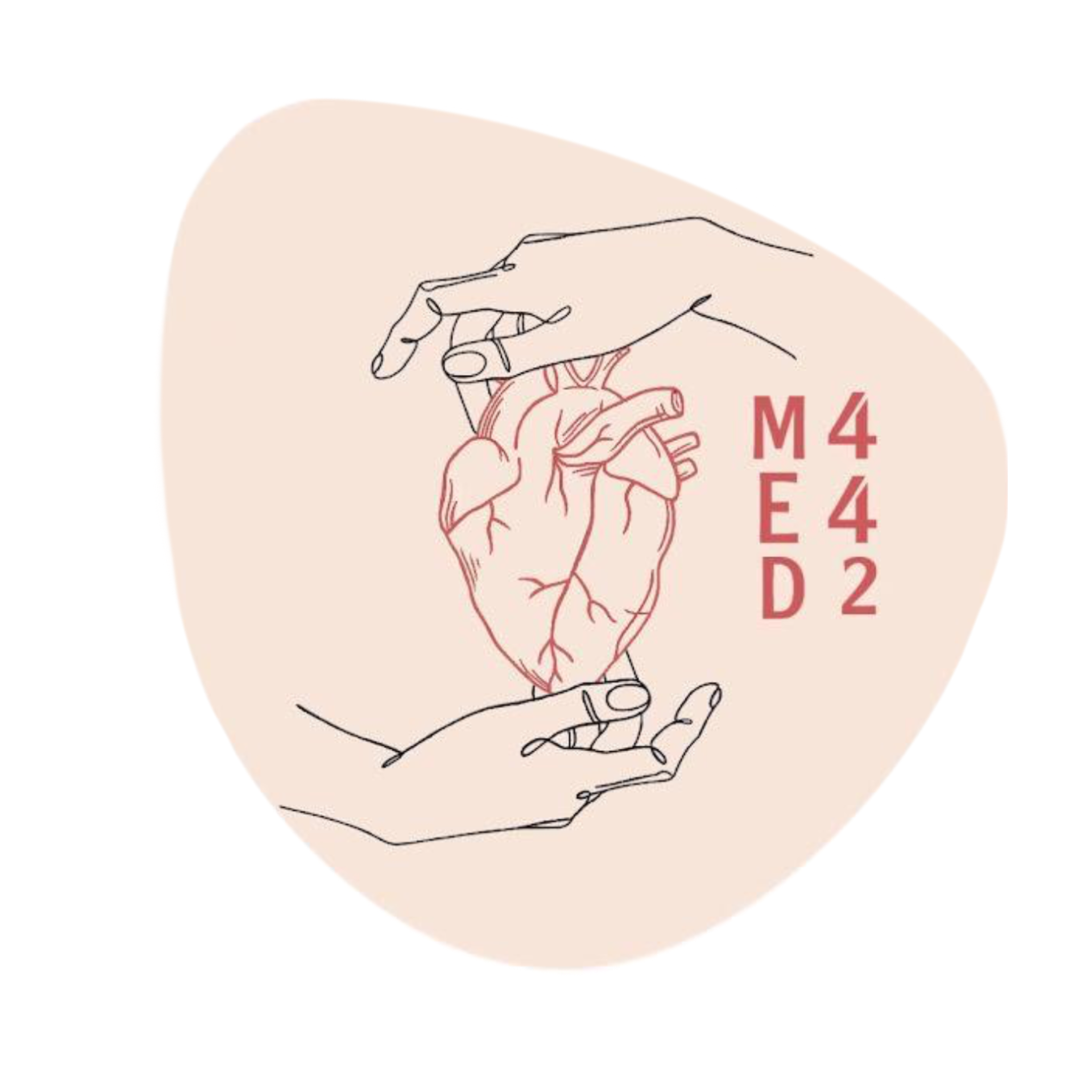 EDITING FILE
Learning Objectives
By the end of this lecture, students should be able to:
To focus on the general mechanism of action of NSAIDs.
To classify NSAIDs on basis of their specificity to COX isoenzymes.
To outline the common pharmacodynamic effect and ADRs of NSAIDs.
To detail on the pharmacokinetic properties and pharmacodynamic effects of selected NSAIDs.
NSAIDS EPIDEMIOLOGY
1- NSAIDs account for 3.8% of all prescriptions.
2- A significant quantity is sold over the counter (OTC).
3- Use increases with age.
4- 90% of all NSAIDs prescriptions are issued to patients at ages over 65 years.
5- NSAIDs is the most prominent risk for gastric ulceration, hemorrhage and perforation. 
6- The prevalence of NSAIDs-induced ulcers is 10% -30%
OTC means that can be sold without prescription
Pharma 438:
NSAIDs: Non steroidal anti inflammatory drugs, are group of drugs that share in common the capacity to induce the following effects in the next page.
HELPFUL VIDEO
13min-20
NSAIDs Effects
Anti-Inflammatory
The 5-Ht, histamine, bradykinin, and inflammatory factors will stimulate the PG which will cause symptoms of inflammation: pain, redness, heat, swelling.
Mechanism: Block PGs production.
Site of Action: peripheral tissue.
Used for:
Rheumatoid arthritis/ Myositis, inflammation and degeneration of muscle tissue, Common cold.
Analgesic
Inflammatory factors increase PGs, Bradykinin and Histamine those three would stimulate nociceptors at nerve endings which can cause pain.
Another job for PGs is to increase Bradykinin and histamine, so NSAIDs Analgesic would decrease PGs ---> decreasing Bradykinin and histamine
Mechanism: Block PGs production.
Site of Action: peripheral tissue.
Used for:
Headache, Migraine, Dental pain, Dysmenorrhea (painful menstruation and abdominal cramps).
Antipyretic
Pyrogens (microbes) and inflammatory factors stimulate formation of Prostaglandins, which then increase the set point of the thermoregulatory center in the brain. This leads to ↑ heat production and ↓ heat dissipation (loss), resulting in FEVER.
Mechanism: Block PGs production.
Site of action: CNS.
Used for:
reducing fever back to normal body temperature.
★ Important Slide
Mechanism of action of NSAIDs
NSAIDs main function is to Inhibit CycloOxygenase enzyme (COX) which leads to the inhibition of Prostanoids synthesis.There is another pathway that NSAIDs won’t act on (Lipoxygenase).
Foundation Pharma
Membrane phospholipids
Corticosteroid
Arachidonic Acid
zileuton
NSAIDs
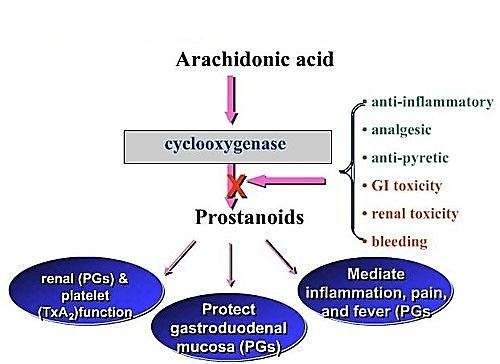 LOX
COX
Pharma 438: Prostanoids promote inflammation, pain and fever. As a consequence, ongoing inflammation, pain and fever are reduced = all actions and side effects are due to this inhibition. (Corticosteroids inhibit phospholipase A2 and the formation of arachidonic acid which produces prostanoids).
COX Isoforms
COX1
“constitutive”
COX2
“Induced”
COX3
Constitutive Homeostatic functions: GIT, Renal tract, platelet function, macrophages differentiation.
In the brain, so it’s safe during pregnancy
Induced Inflammation: Activated by IL-1, TNF, Inhibited by IL-4, glucocorticoids.
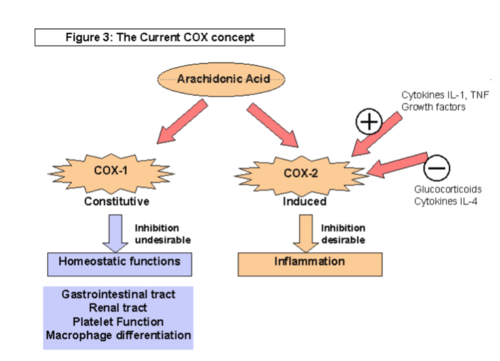 Inhibiting COX2 with NSAIDs Pain and inflammation will be reduced 
“desirable effect”
Inhibiting COX1 with NSAIDs may n cause ulcers in the stomach and promote bleeding. 
 “Undesirable effect”
Classification of COX Inhibitors
★  ADRS of NSAIDs (side effects)
1- GIT upset: (nausea, vomiting).
2- GIT bleeding and ulceration.
(cuz of blockage of constitutive COX which protects GIT)
3- Hypersensitivity reaction.
4- inhibition of uterine contraction.
By blockage of constitutive COX which induces labor by contraction)
5- Salt and water retention.
Decrease excretion due to reduce GFR
6- NSAIDs cause hemodynamically- mediated acute failure.
(COX1 would produce PGF2 and PGI2 that are vasodilator for renal tubules, prevention of them would inhibit vasodilation ---> decreasing GFR causing renal failure.
Can be detected by (Cystatin C) (Foundation boimarkers).
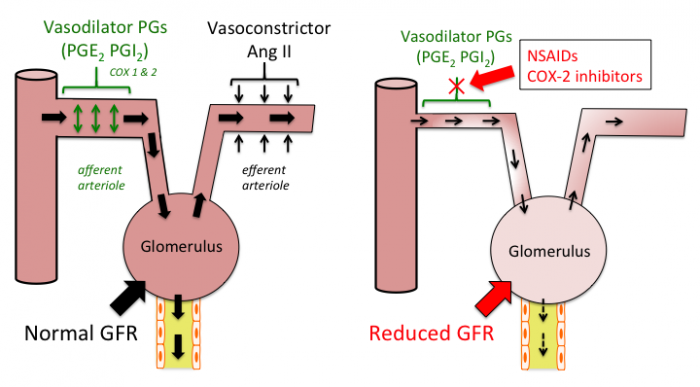 In more detail : 
Prostaglandins (PGE2 & PGI2) cause vasodilation of the afferent arterioles of the glomeruli.
This helps maintain normal renal blood flow and GFR.  NSAIDs prevent the synthesis of PGE2 & PGI2 by Inhibition of both COX-1 & COX-2 enzymes
 (mainly COX-2).
 Decreased synthesis of PGs results in retention of sodium and water, Causing edema of lower limbs in some patients, hyperkalemia & interstitial nephritis.
 Patients with a history of heart failure or kidney disease are at particularly high risk.

HUGE THANKS TO TEAM 435
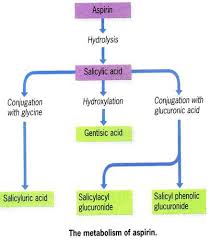 Aspirin  (Acetylsalicylate)
Aspirin (Acetylsalicylate)
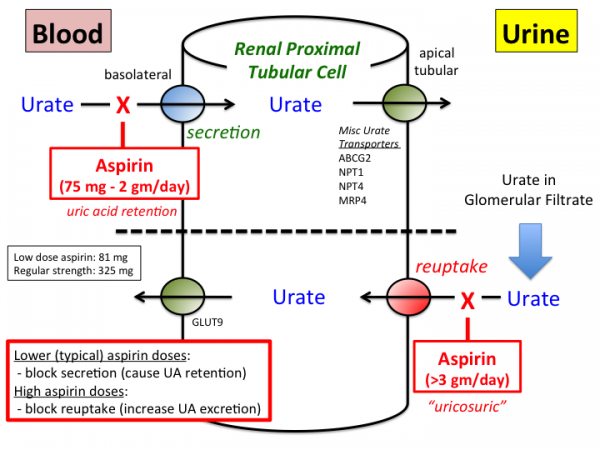 Aspirin  (Acetylsalicylate)
Diclofenac (Voltaren )
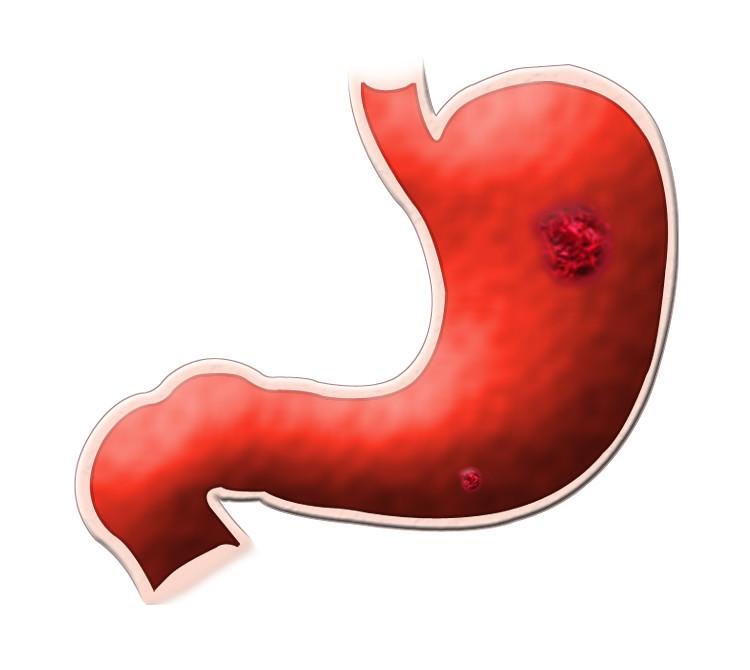 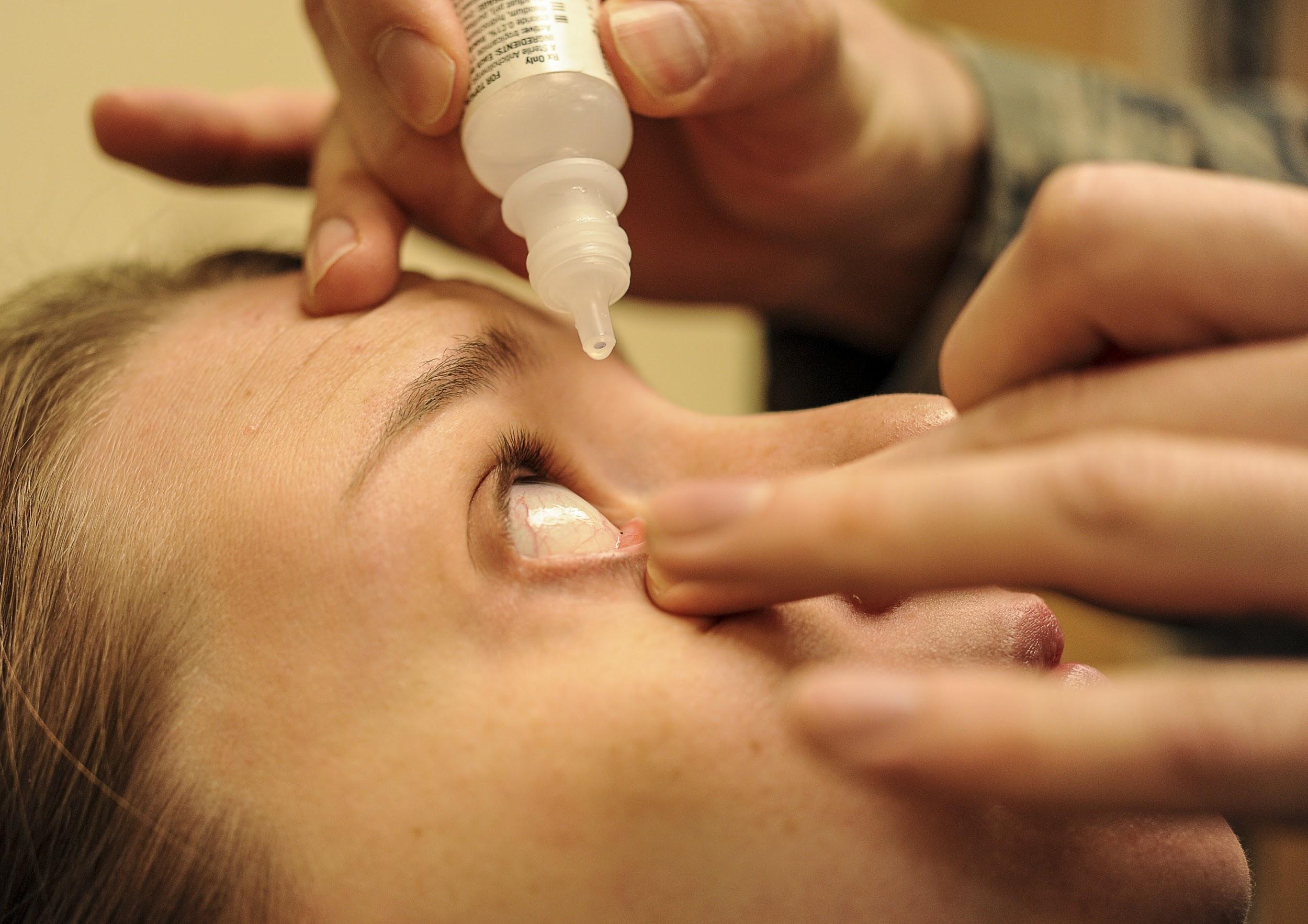 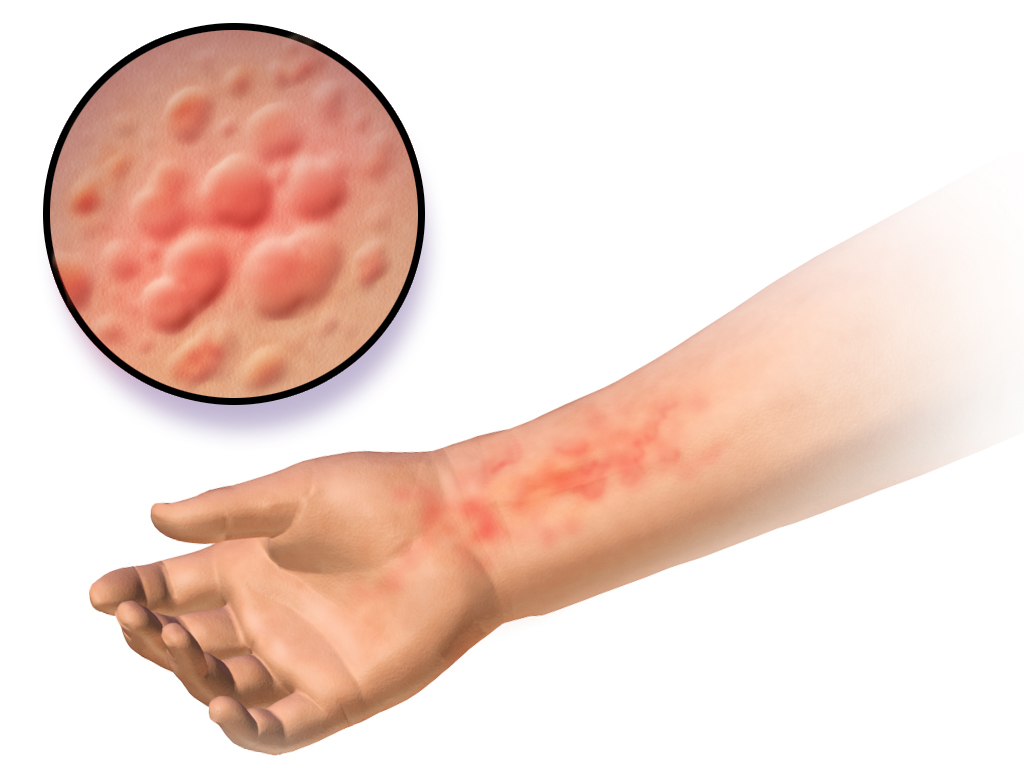 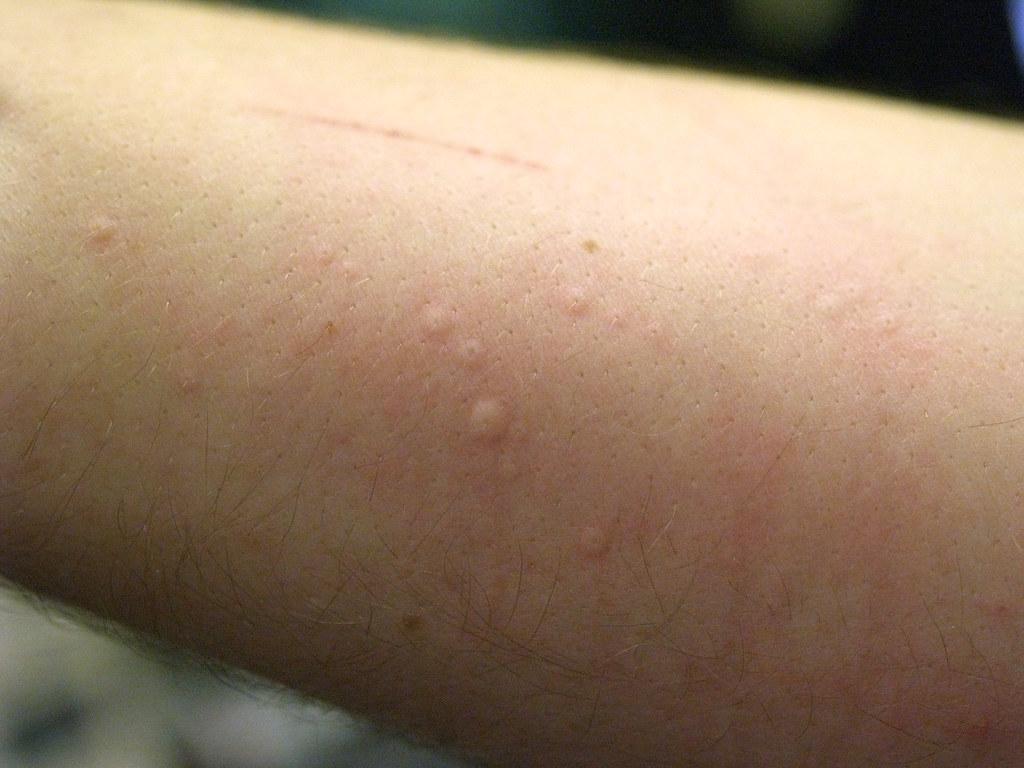 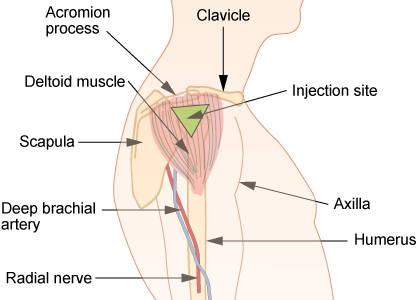 Diclofenac (Voltaren )
Selective COX 2 inhibitors
Celecoxib
It is a type of Selective COX-2 inhibitors that is a derivative of sulphonamide and it acts mainly on Cox-2 and have little to no effect on Cox-1.
● t1⁄2= 11 hours.
● Food decreases its absorption (shouldn't be given with food).
● Highly bound to plasma proteins.
● Used for Ankylosing spondylitis and arthritis.
● it is contraindicated in patients who are allergic to sulfonamides.
Less damage
More damage
Selective COX-2 inhibitors,     preferential COX-2 inhibitor,     Non selective
Preferential COX 2 inhibitors
Meloxicam (Nimesulide,nabumetone )
It is a type of preferential COX-2 inhibitors are a which inhibit COX-2 Slightly more than they inhibit COX-1
● t1⁄2=20 hours
● it is preferable to use them in low doses due to preventing loss of selectivity.
● Used for Osteoarthritis and rheumatoid arthritis.
● Associated with lower GIT symptoms compared to non-selective(COX) inhibitors
● It becomes non selective in the case of an overdose ( team 439 )
Coxibs
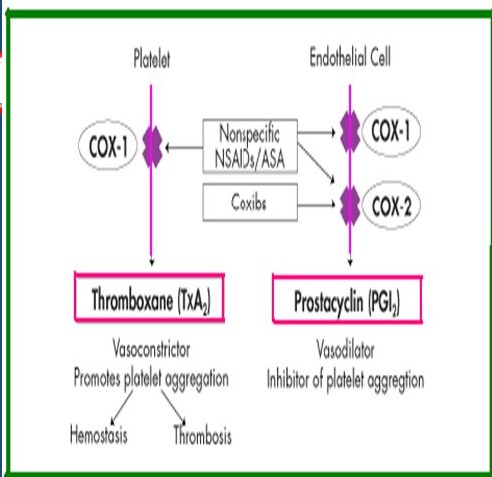 Coxibs
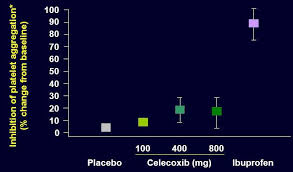 The graph on the left indicates that Ibuprofen (non-selective) produces effects on platelet aggregation(cox1) While celecoxib(selective) does not have an effect on it.
(نقدر نقول ان عنده تأثير بسيط جدا)
Paracetamol
Cox 3 inhibitors
Paracetamol
Adverse Drug reactions (side effect)
Mainly on liver due to 
its active metabolite
Therapeutic doses:
Elevate liver
enzymes,No
Significant ADR.
In large  doses it is metabolized into 
N- acetyl-p-benzoquinone imine, 
which causes liver damage
Treatment of  toxicity of paracetamol is by 
N- acetylcysteine to neutralize the toxic metabolite.
★ important slide
Treatment of toxicity or overdose of paracetamol is by N- acetylcysteine.
Uses of N- acetylcysteine:
● Children who accidentally take
paracetamol without parental guidance.
● Intended overdose of paracetamol for suicidal purposes.
conjugation
Non toxic
Conjugated
Metabolites
Paracetamol
P
450
Glutathione
(SH donor)
N-acetyl-P-benzoquinone
imine (NAPQI)(toxic)
Glutathione
depletion
Causes damage by binding 
To sulfhydryl (SH) in cellular structures.
When Glutathione is depleted then it can be toxic
MCQs:
WITH SPECIAL THANKS TO 441
1-A 2-D 3-A 4-A 5-A
SAQs:
What are the 3 effects of NSAIDs ?



Describe the mechanism of action for NSAIDs



What is the difference between a high and low dose of aspirin ?
ANSWERS
Anti-inflammatory, analgesic and antipyretic 
They inhibit cycloOxygenase enzyme (COX) which leads to inhibition of prostanoids synthesis
Small dose of aspirin cause retention of uric acid and has half life of 3 hours, while high dose causes an increase in uric acid excretion, and has half life of 15 hours.
THE LEADER OF PHARMACOLOGY AND MEMBERS
Saif alotaibi
Mayssam Aljaloud
Mohammad Al Rashed
Saud Al Taleb
 Azzam alotaibi
Nawaf alotaibi
Mohammed aloraini
Talal alharbi
Mohammad Al Rashed
Saud Al Taleb
 Azzam alotaibi
Nawaf alotaibi
Mohammed aloraini
Talal alharbi
Reema Alhussein 
Rahaf Almotairi 
Layan Aldoukhi 
Farah Alfayez 
Reema Alquraini
Alhnouf Alyami
Alhatoun Alhawyan
Refal Alamry
Razan Almanjomi
Shatha Alshabani
Sara Alsuwaidan
SPECIAL THANKS TO :
Mayssam aljaloud
Rahaf almotairi
Contact us: pharmacology442@gmail.com